Caro Professor,



Este material de apoio é gratuito e para uso exclusivo em sala de aula. Não pode ser comercializado.

Ele não contém vírus ou qualquer instrumento de controle sobre seu uso.

Queremos ouvir sua opinião e suas sugestões sobre como aprimorar esta ferramenta e esperamos com ela contribuir para o sucesso de sua aula.

Por favor, escreva para apoio@blucher.com.br


Boa aula!
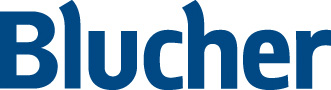 Materiais Elétricos: 
Condutores e Semicondutores 
Volume 1
Capítulo 1
Análise geral dos metais
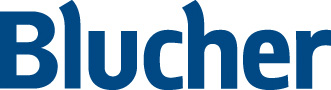 Materiais Elétricos – vol. 1 – Walfredo Schmidt
Materiais Elétricos: 
Condutores e Semicondutores 
Volume 1
Capítulo 2
Obtenção
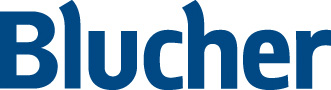 Materiais Elétricos – vol. 1 – Walfredo Schmidt
Materiais Elétricos: 
Condutores e Semicondutores 
Volume 1
Capítulo 3
Constituição dos metais puros
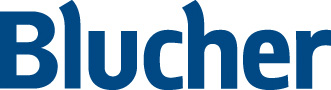 Materiais Elétricos – vol. 1 – Walfredo Schmidt
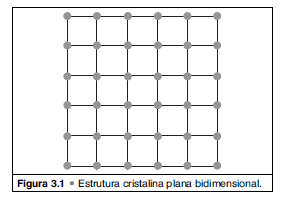 Adicione aqui o Texto
Materiais Elétricos – vol. 1 – Walfredo Schmidt
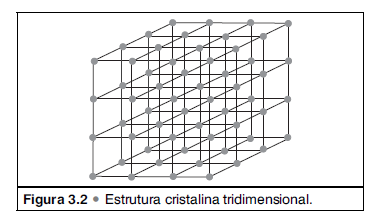 Adicione aqui o Texto
Materiais Elétricos – vol. 1 – Walfredo Schmidt
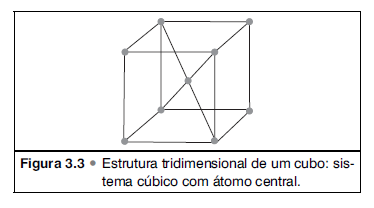 Adicione aqui o Texto
Materiais Elétricos – vol. 1 – Walfredo Schmidt
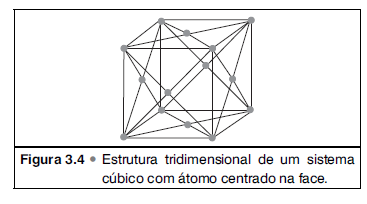 Adicione aqui o Texto
Materiais Elétricos – vol. 1 – Walfredo Schmidt
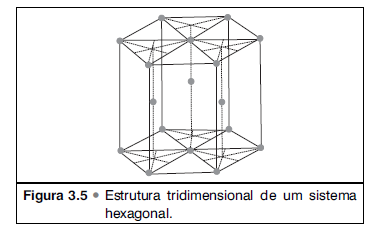 Adicione aqui o Texto
Materiais Elétricos – vol. 1 – Walfredo Schmidt
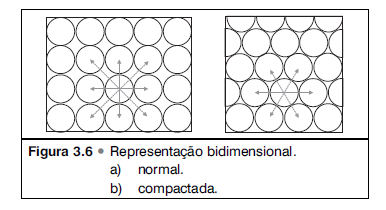 Adicione aqui o Texto
Materiais Elétricos – vol. 1 – Walfredo Schmidt
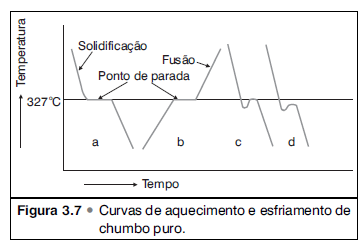 Adicione aqui o Texto
Materiais Elétricos – vol. 1 – Walfredo Schmidt
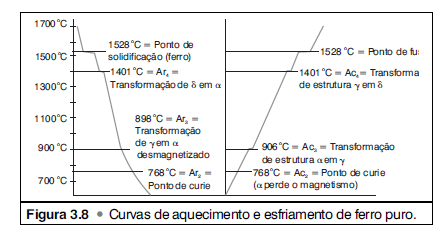 Adicione aqui o Texto
Materiais Elétricos – vol. 1 – Walfredo Schmidt
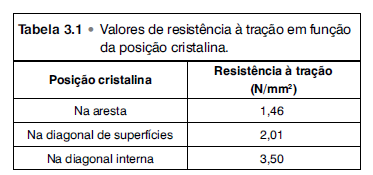 Adicione aqui o Texto
Materiais Elétricos – vol. 1 – Walfredo Schmidt
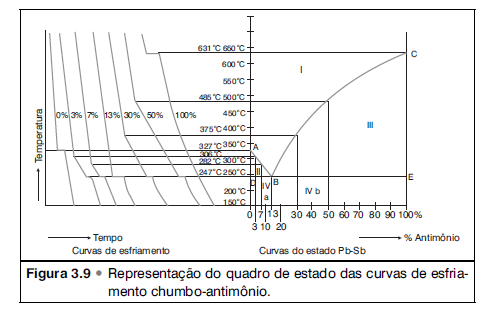 Adicione aqui o Texto
Materiais Elétricos – vol. 1 – Walfredo Schmidt
Materiais Elétricos: 
Condutores e Semicondutores 
Volume 1
Capítulo 4
Características dos metais
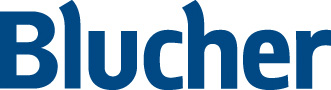 Materiais Elétricos – vol. 1 – Walfredo Schmidt
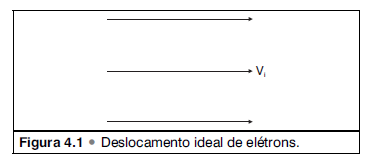 Adicione aqui o Texto
Materiais Elétricos – vol. 1 – Walfredo Schmidt
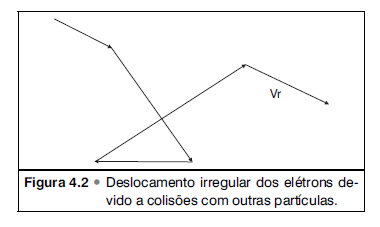 Adicione aqui o Texto
Materiais Elétricos – vol. 1 – Walfredo Schmidt
Materiais Elétricos: 
Condutores e Semicondutores 
Volume 1
Capítulo 5
Características principais
dos materiais condutores
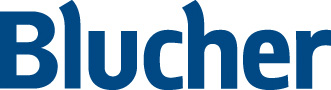 Materiais Elétricos – vol. 1 – Walfredo Schmidt
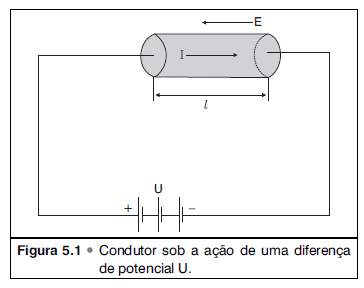 Adicione aqui o Texto
Materiais Elétricos – vol. 1 – Walfredo Schmidt
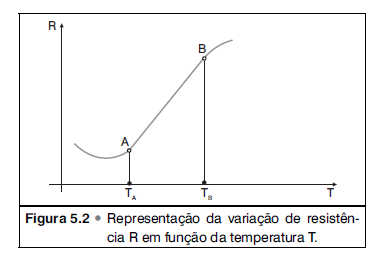 Adicione aqui o Texto
Materiais Elétricos – vol. 1 – Walfredo Schmidt
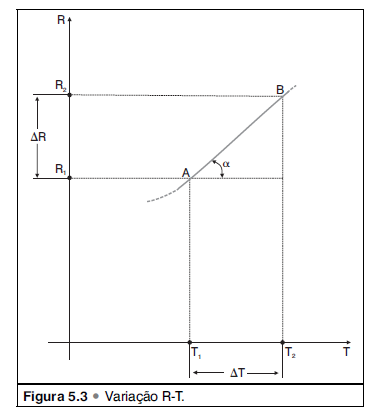 Adicione aqui o Texto
Materiais Elétricos – vol. 1 – Walfredo Schmidt
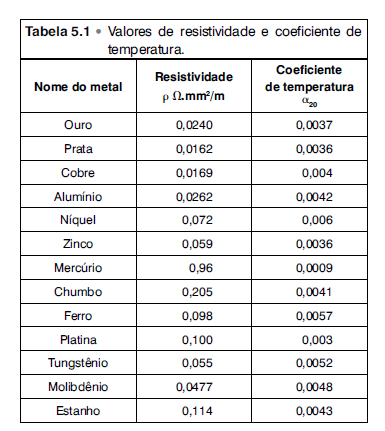 Adicione aqui o Texto
Materiais Elétricos – vol. 1 – Walfredo Schmidt
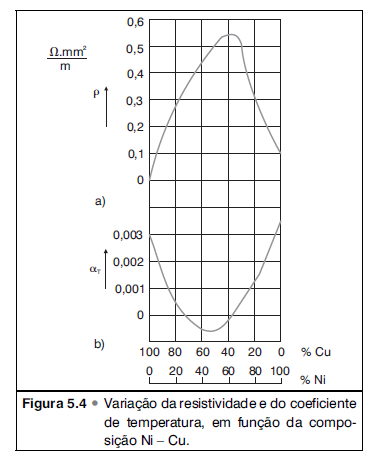 Adicione aqui o Texto
Materiais Elétricos – vol. 1 – Walfredo Schmidt
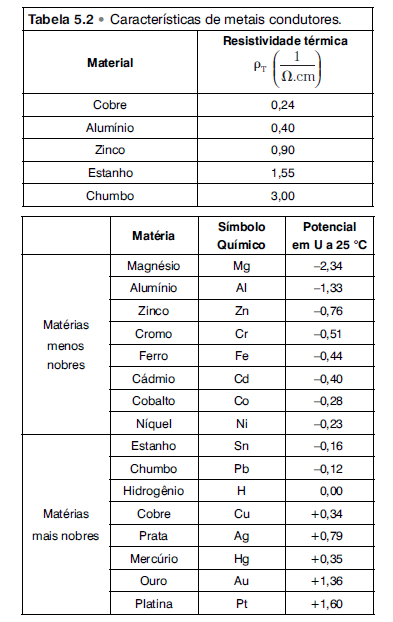 Adicione aqui o Texto
Materiais Elétricos – vol. 1 – Walfredo Schmidt
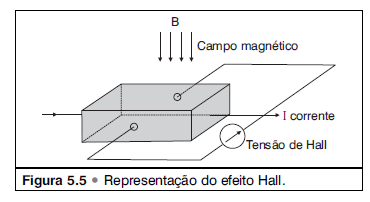 Adicione aqui o Texto
Materiais Elétricos – vol. 1 – Walfredo Schmidt
Materiais Elétricos: 
Condutores e Semicondutores 
Volume 1
Capítulo 6
Estudo específico
de materiais condutores
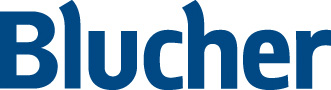 Materiais Elétricos – vol. 1 – Walfredo Schmidt
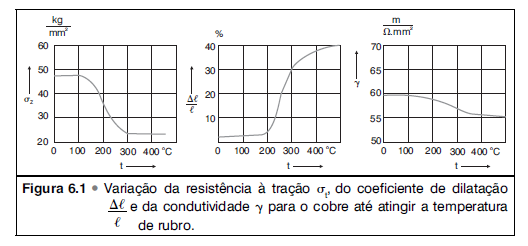 Adicione aqui o Texto
Materiais Elétricos – vol. 1 – Walfredo Schmidt
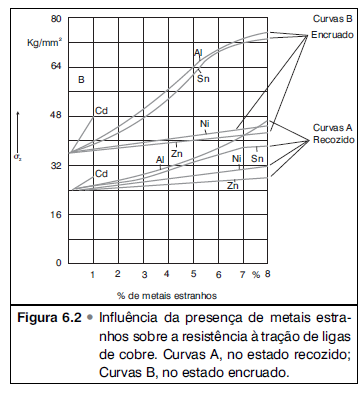 Adicione aqui o Texto
Materiais Elétricos – vol. 1 – Walfredo Schmidt
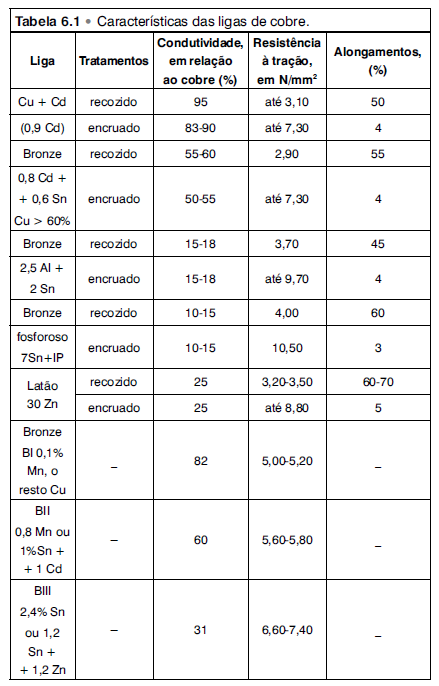 Adicione aqui o Texto
Materiais Elétricos – vol. 1 – Walfredo Schmidt
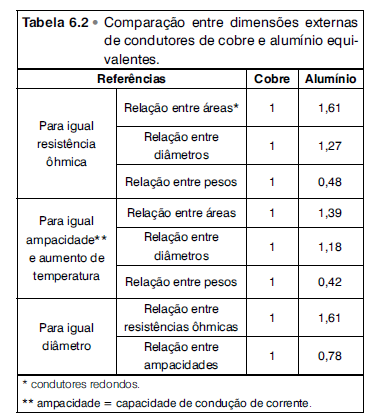 Adicione aqui o Texto
Materiais Elétricos – vol. 1 – Walfredo Schmidt
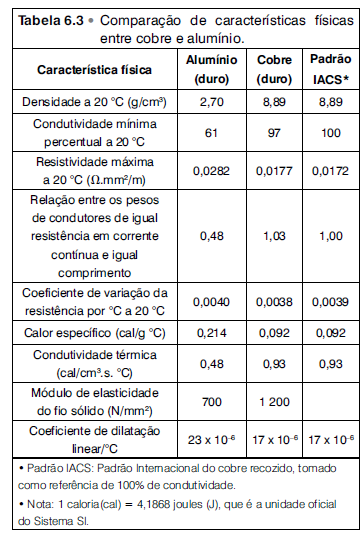 Adicione aqui o Texto
Materiais Elétricos – vol. 1 – Walfredo Schmidt
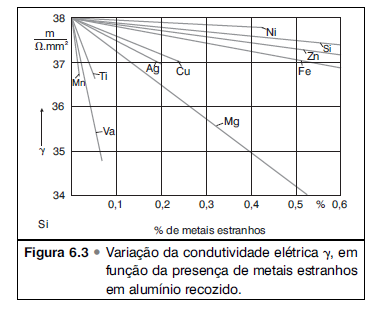 Adicione aqui o Texto
Materiais Elétricos – vol. 1 – Walfredo Schmidt
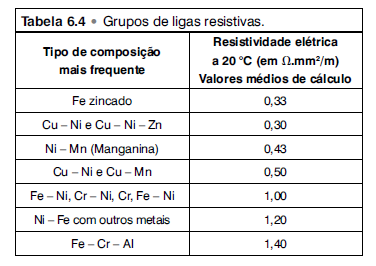 Adicione aqui o Texto
Materiais Elétricos – vol. 1 – Walfredo Schmidt
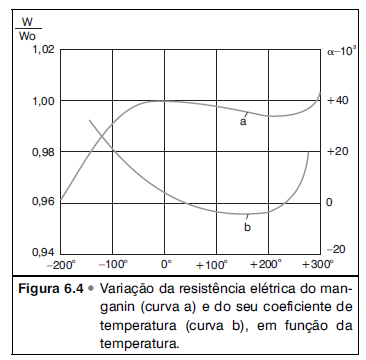 Adicione aqui o Texto
Materiais Elétricos – vol. 1 – Walfredo Schmidt
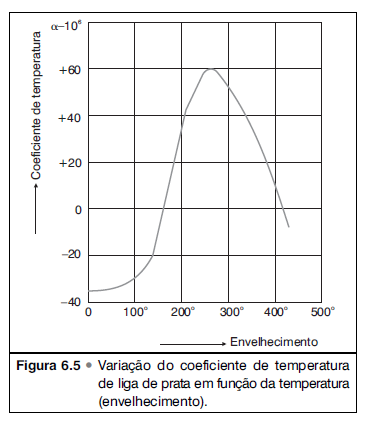 Adicione aqui o Texto
Materiais Elétricos – vol. 1 – Walfredo Schmidt
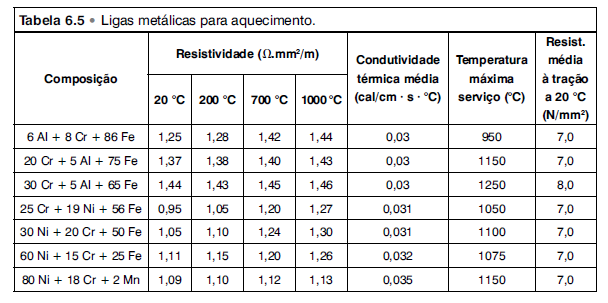 Adicione aqui o Texto
Materiais Elétricos – vol. 1 – Walfredo Schmidt
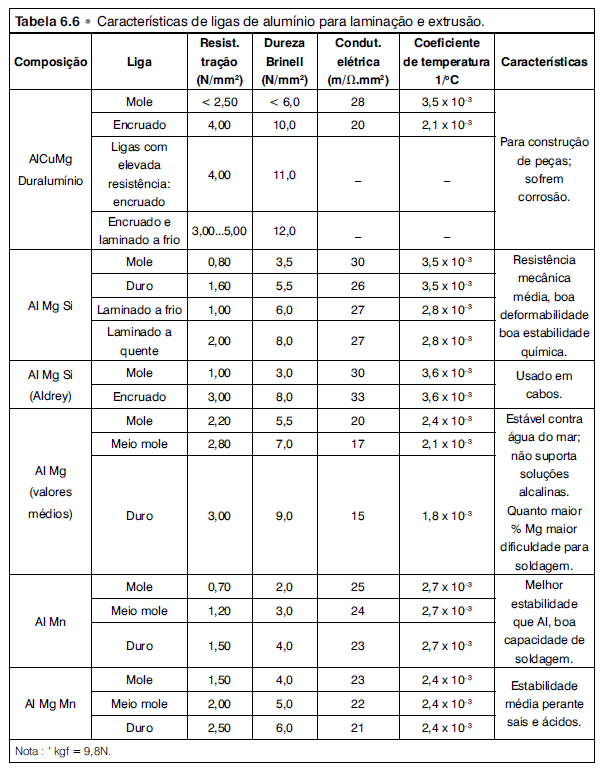 Adicione aqui o Texto
Materiais Elétricos – vol. 1 – Walfredo Schmidt
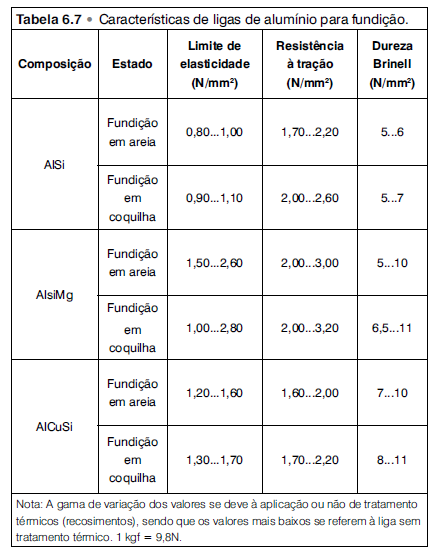 Adicione aqui o Texto
Materiais Elétricos – vol. 1 – Walfredo Schmidt
Materiais Elétricos: 
Condutores e Semicondutores 
Volume 1
Capítulo 7
Matérias-primas para
peças de contato
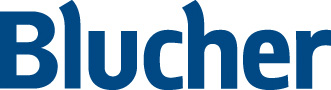 Materiais Elétricos – vol. 1 – Walfredo Schmidt
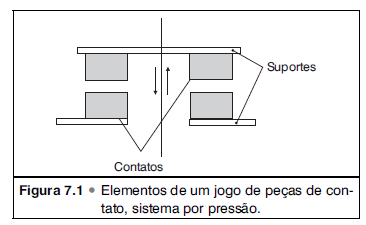 Adicione aqui o Texto
Materiais Elétricos – vol. 1 – Walfredo Schmidt
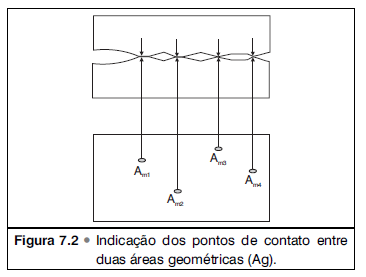 Adicione aqui o Texto
Materiais Elétricos – vol. 1 – Walfredo Schmidt
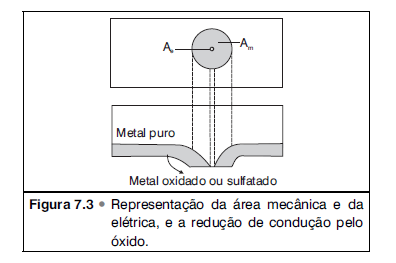 Adicione aqui o Texto
Materiais Elétricos – vol. 1 – Walfredo Schmidt
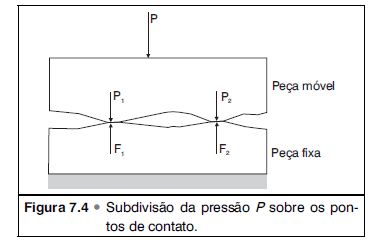 Adicione aqui o Texto
Materiais Elétricos – vol. 1 – Walfredo Schmidt
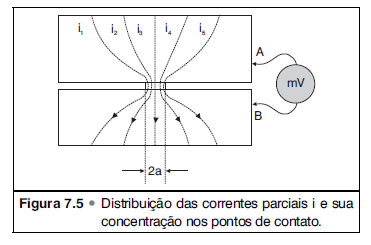 Adicione aqui o Texto
Materiais Elétricos – vol. 1 – Walfredo Schmidt
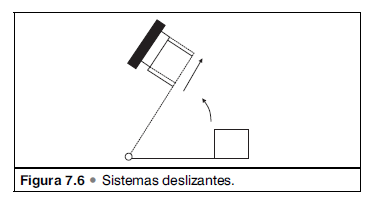 Adicione aqui o Texto
Materiais Elétricos – vol. 1 – Walfredo Schmidt
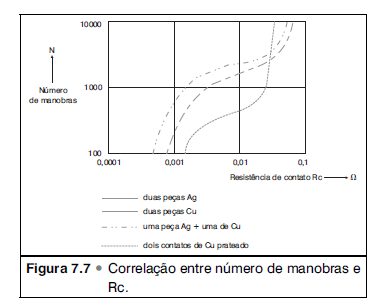 Adicione aqui o Texto
Materiais Elétricos – vol. 1 – Walfredo Schmidt
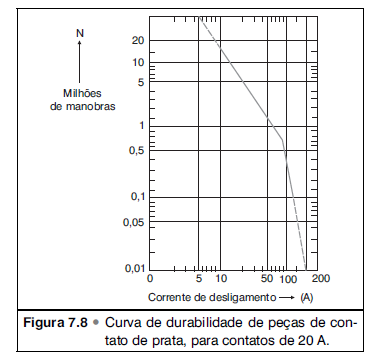 Adicione aqui o Texto
Materiais Elétricos – vol. 1 – Walfredo Schmidt
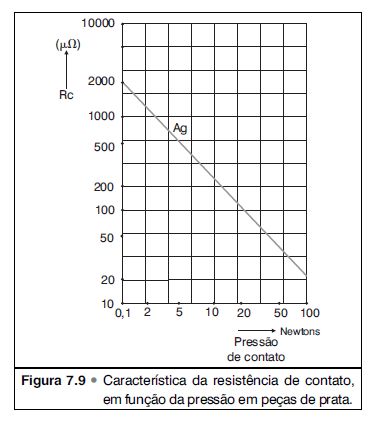 Adicione aqui o Texto
Materiais Elétricos – vol. 1 – Walfredo Schmidt
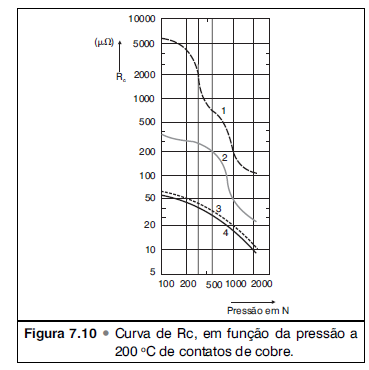 Adicione aqui o Texto
Materiais Elétricos – vol. 1 – Walfredo Schmidt
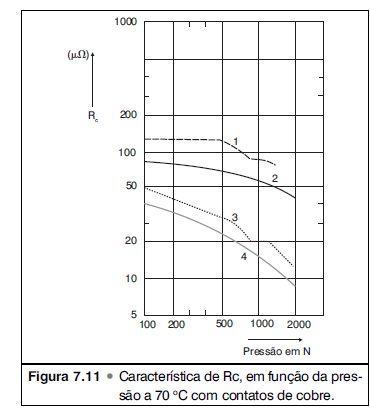 Adicione aqui o Texto
Materiais Elétricos – vol. 1 – Walfredo Schmidt
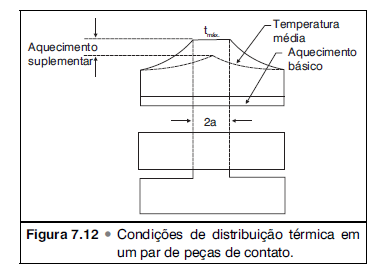 Adicione aqui o Texto
Materiais Elétricos – vol. 1 – Walfredo Schmidt
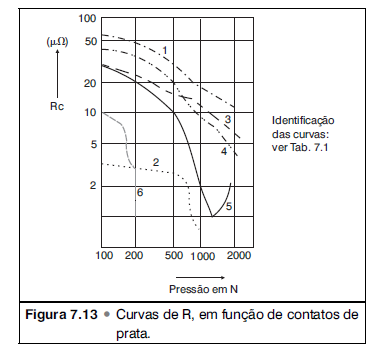 Adicione aqui o Texto
Materiais Elétricos – vol. 1 – Walfredo Schmidt
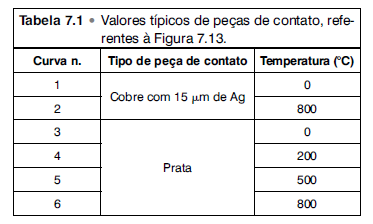 Adicione aqui o Texto
Materiais Elétricos – vol. 1 – Walfredo Schmidt
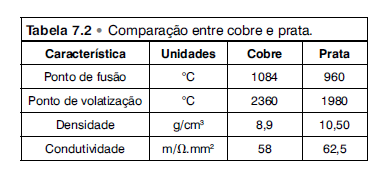 Adicione aqui o Texto
Materiais Elétricos – vol. 1 – Walfredo Schmidt
Materiais Elétricos: 
Condutores e Semicondutores 
Volume 1
Capítulo 8
Peças de contato de carvão
para fins elétricos
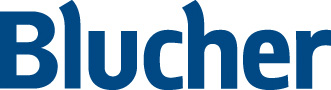 Materiais Elétricos – vol. 1 – Walfredo Schmidt
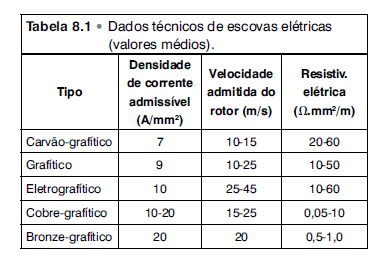 Adicione aqui o Texto
Materiais Elétricos – vol. 1 – Walfredo Schmidt
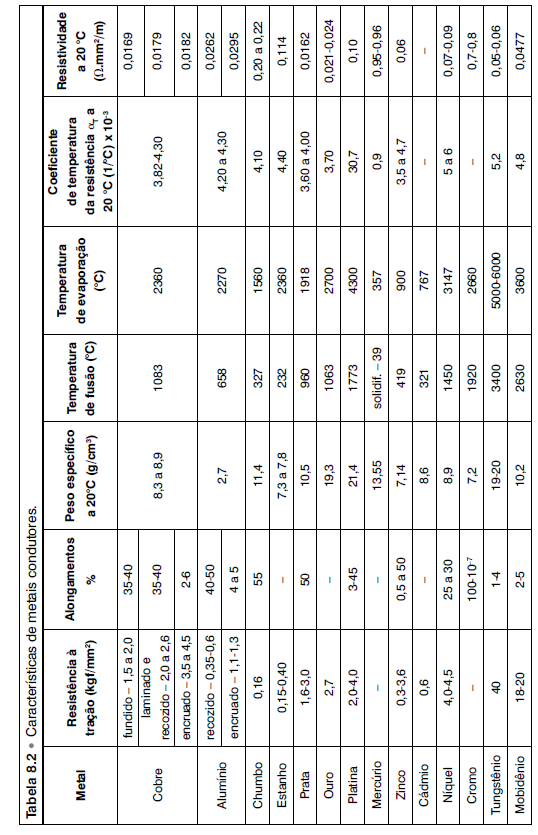 Adicione aqui o Texto
Materiais Elétricos – vol. 1 – Walfredo Schmidt
Materiais Elétricos: 
Condutores e Semicondutores 
Volume 1
Capítulo 9
Características principais
dos semicondutoresos
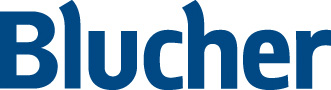 Materiais Elétricos – vol. 1 – Walfredo Schmidt
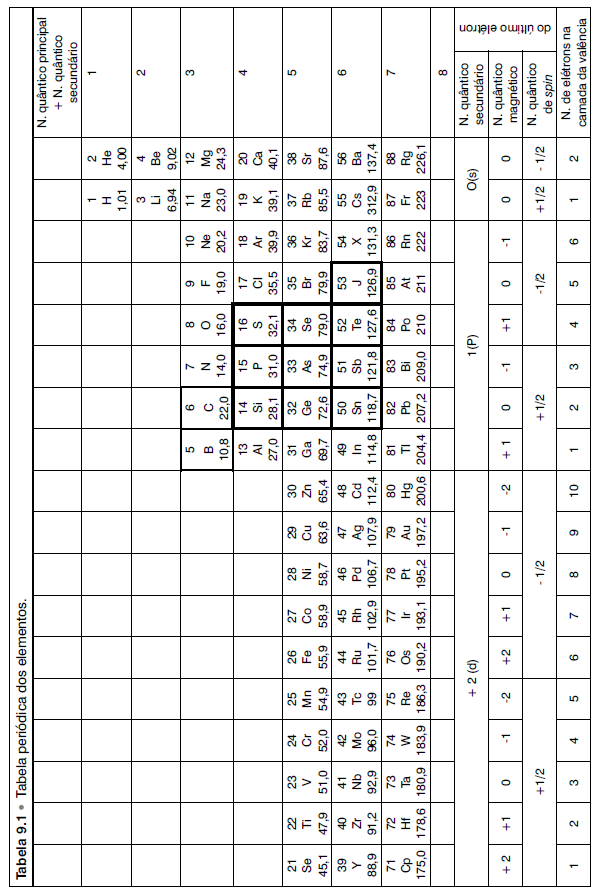 Adicione aqui o Texto
Materiais Elétricos – vol. 1 – Walfredo Schmidt
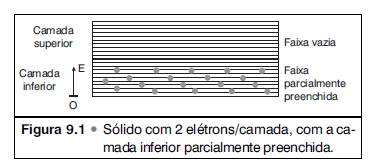 Adicione aqui o Texto
Materiais Elétricos – vol. 1 – Walfredo Schmidt
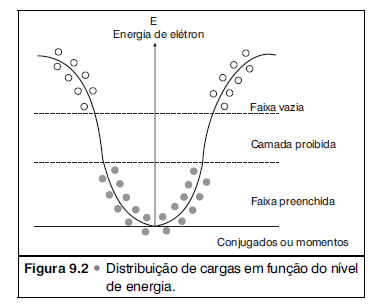 Adicione aqui o Texto
Materiais Elétricos – vol. 1 – Walfredo Schmidt
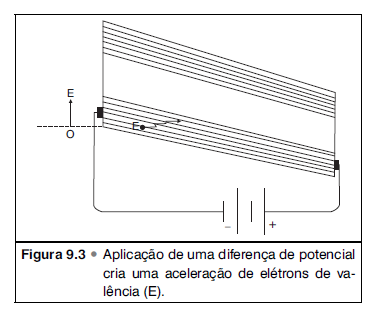 Adicione aqui o Texto
Materiais Elétricos – vol. 1 – Walfredo Schmidt
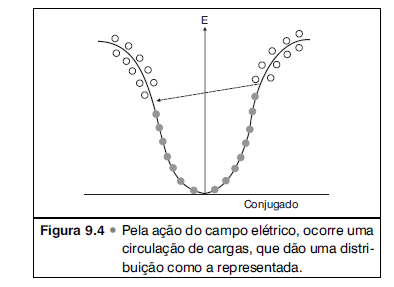 Adicione aqui o Texto
Materiais Elétricos – vol. 1 – Walfredo Schmidt
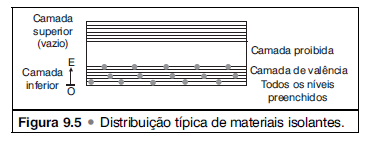 Adicione aqui o Texto
Materiais Elétricos – vol. 1 – Walfredo Schmidt
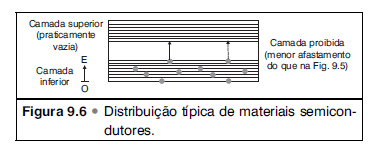 Adicione aqui o Texto
Materiais Elétricos – vol. 1 – Walfredo Schmidt
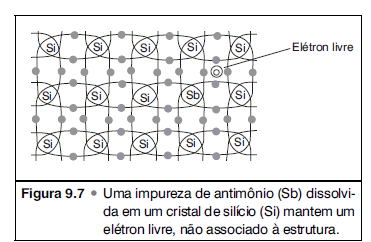 Adicione aqui o Texto
Materiais Elétricos – vol. 1 – Walfredo Schmidt
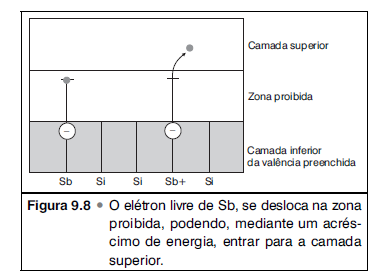 Adicione aqui o Texto
Materiais Elétricos – vol. 1 – Walfredo Schmidt
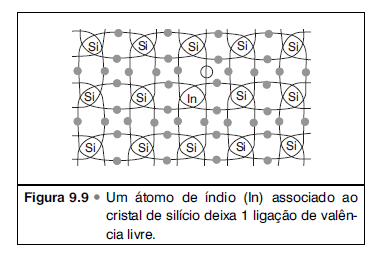 Adicione aqui o Texto
Materiais Elétricos – vol. 1 – Walfredo Schmidt
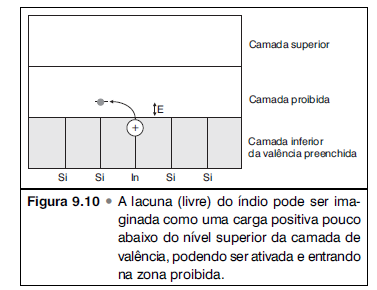 Adicione aqui o Texto
Materiais Elétricos – vol. 1 – Walfredo Schmidt
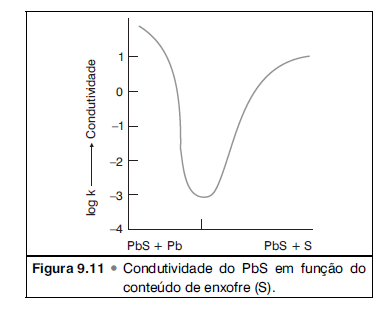 Adicione aqui o Texto
Materiais Elétricos – vol. 1 – Walfredo Schmidt
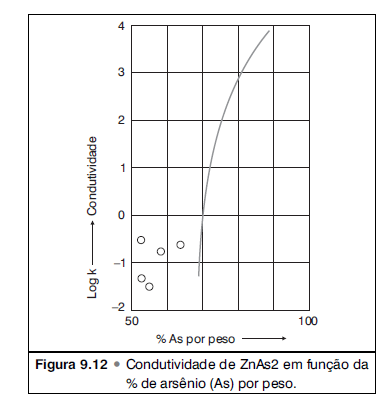 Adicione aqui o Texto
Materiais Elétricos – vol. 1 – Walfredo Schmidt
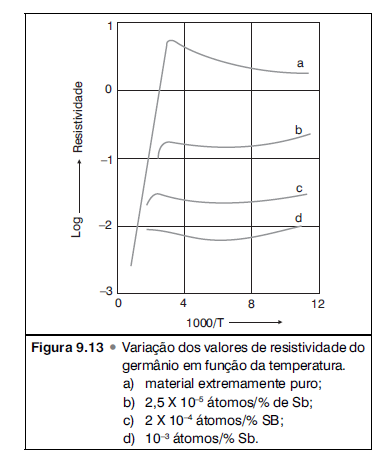 Adicione aqui o Texto
Materiais Elétricos – vol. 1 – Walfredo Schmidt
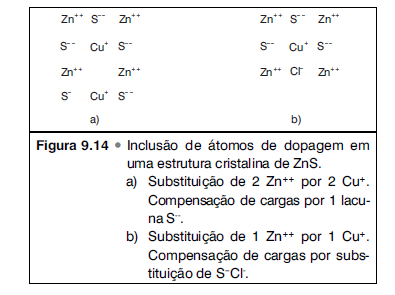 Adicione aqui o Texto
Materiais Elétricos – vol. 1 – Walfredo Schmidt
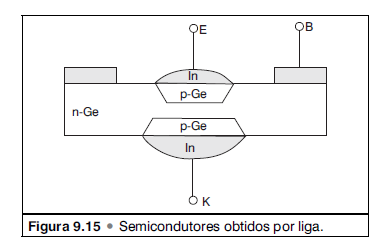 Adicione aqui o Texto
Materiais Elétricos – vol. 1 – Walfredo Schmidt
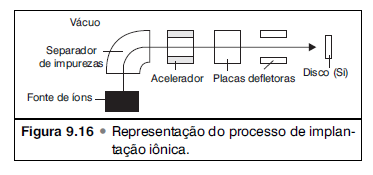 Adicione aqui o Texto
Materiais Elétricos – vol. 1 – Walfredo Schmidt
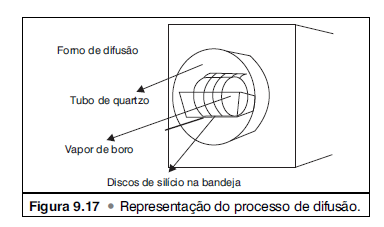 Adicione aqui o Texto
Materiais Elétricos – vol. 1 – Walfredo Schmidt
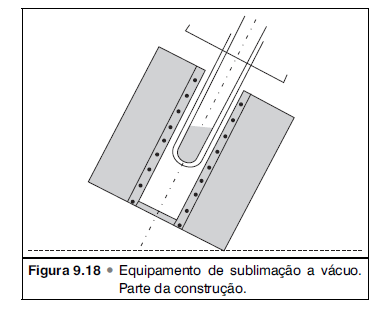 Adicione aqui o Texto
Materiais Elétricos – vol. 1 – Walfredo Schmidt
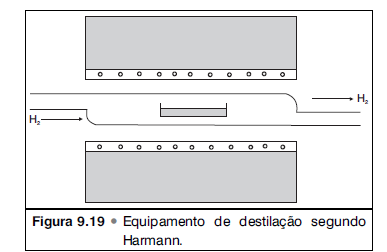 Adicione aqui o Texto
Materiais Elétricos – vol. 1 – Walfredo Schmidt
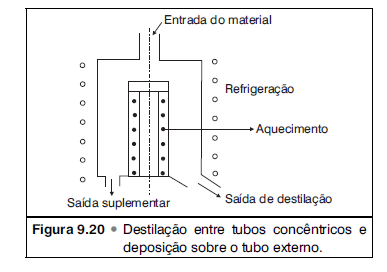 Adicione aqui o Texto
Materiais Elétricos – vol. 1 – Walfredo Schmidt
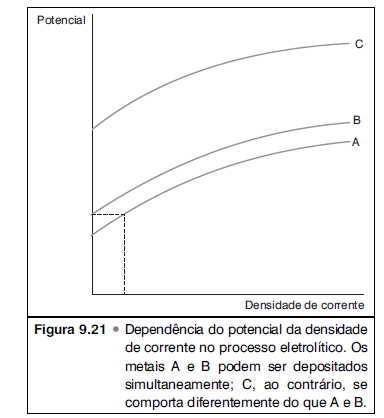 Adicione aqui o Texto
Materiais Elétricos – vol. 1 – Walfredo Schmidt
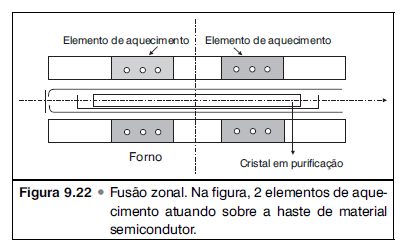 Adicione aqui o Texto
Materiais Elétricos – vol. 1 – Walfredo Schmidt
Materiais Elétricos: 
Condutores e Semicondutores 
Volume 1
Capítulo 10
Elementos semicondutores
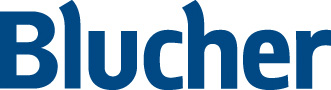 Materiais Elétricos – vol. 1 – Walfredo Schmidt
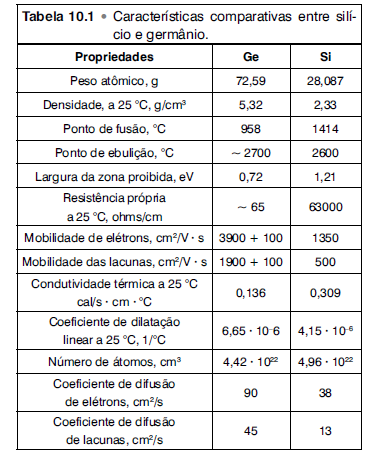 Adicione aqui o Texto
Materiais Elétricos – vol. 1 – Walfredo Schmidt
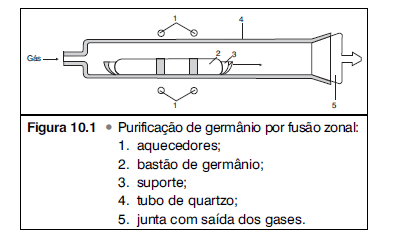 Adicione aqui o Texto
Materiais Elétricos – vol. 1 – Walfredo Schmidt
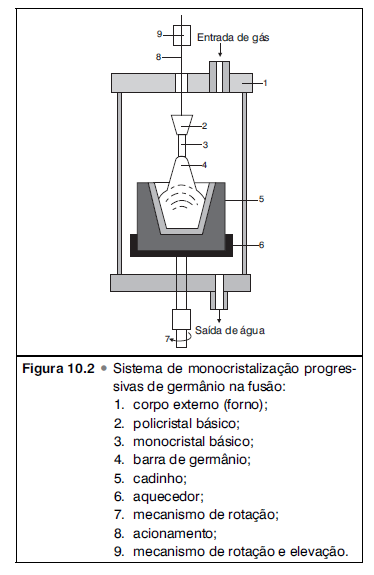 Adicione aqui o Texto
Materiais Elétricos – vol. 1 – Walfredo Schmidt
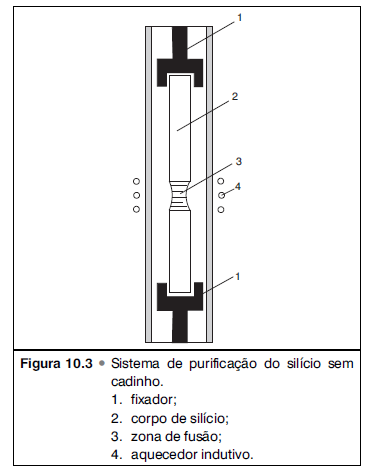 Adicione aqui o Texto
Materiais Elétricos – vol. 1 – Walfredo Schmidt
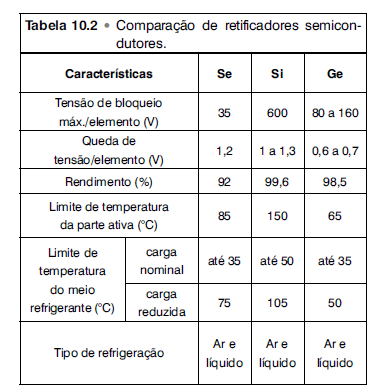 Adicione aqui o Texto
Materiais Elétricos – vol. 1 – Walfredo Schmidt
Materiais Elétricos: 
Condutores e Semicondutores 
Volume 1
Capítulo 11
Tipos de ligações
semicondutoras
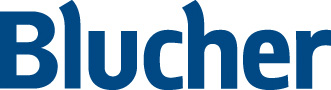 Materiais Elétricos – vol. 1 – Walfredo Schmidt
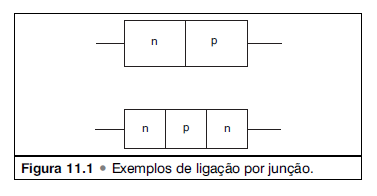 Adicione aqui o Texto
Materiais Elétricos – vol. 1 – Walfredo Schmidt
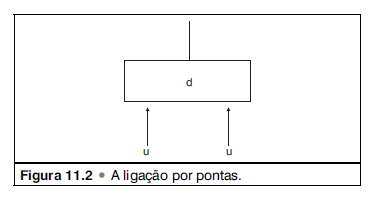 Adicione aqui o Texto
Materiais Elétricos – vol. 1 – Walfredo Schmidt
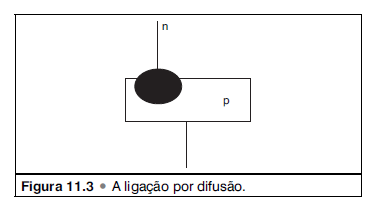 Adicione aqui o Texto
Materiais Elétricos – vol. 1 – Walfredo Schmidt
Materiais Elétricos: 
Condutores e Semicondutores 
Volume 1
Capítulo 12
Componentes
semicondutores típicos
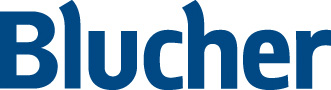 Materiais Elétricos – vol. 1 – Walfredo Schmidt
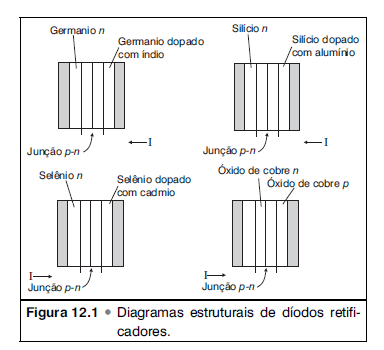 Adicione aqui o Texto
Materiais Elétricos – vol. 1 – Walfredo Schmidt
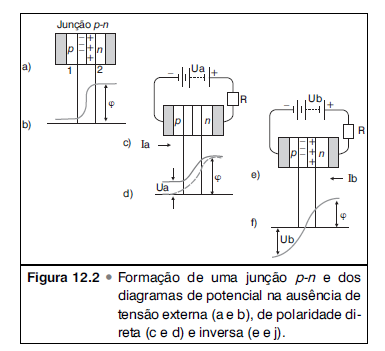 Adicione aqui o Texto
Materiais Elétricos – vol. 1 – Walfredo Schmidt
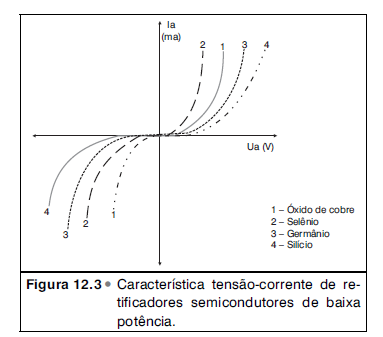 Adicione aqui o Texto
Materiais Elétricos – vol. 1 – Walfredo Schmidt
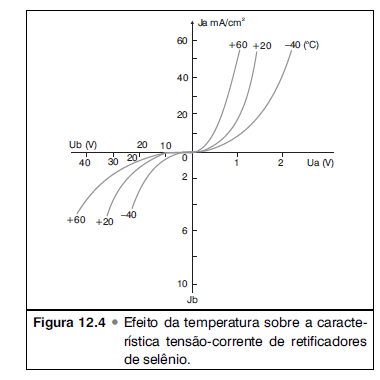 Adicione aqui o Texto
Materiais Elétricos – vol. 1 – Walfredo Schmidt
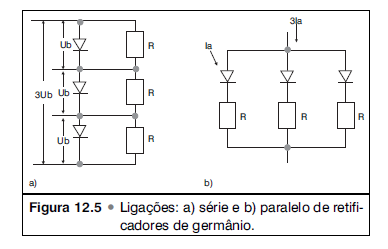 Adicione aqui o Texto
Materiais Elétricos – vol. 1 – Walfredo Schmidt
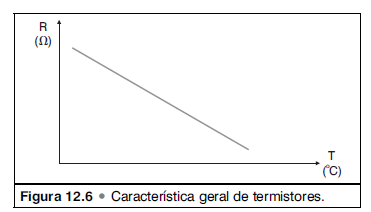 Adicione aqui o Texto
Materiais Elétricos – vol. 1 – Walfredo Schmidt
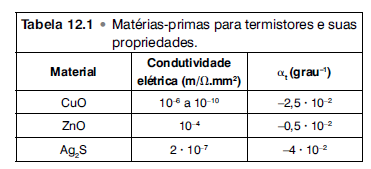 Adicione aqui o Texto
Materiais Elétricos – vol. 1 – Walfredo Schmidt
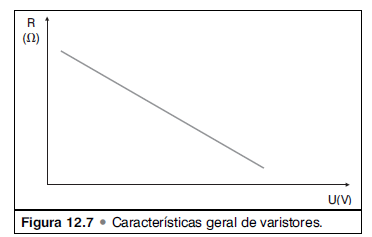 Adicione aqui o Texto
Materiais Elétricos – vol. 1 – Walfredo Schmidt
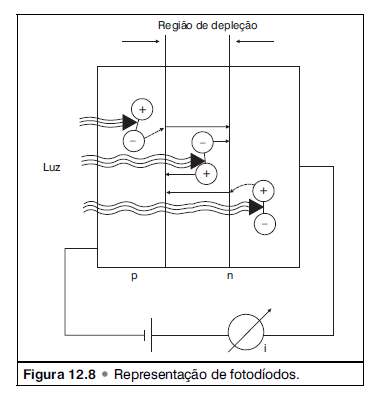 Adicione aqui o Texto
Materiais Elétricos – vol. 1 – Walfredo Schmidt
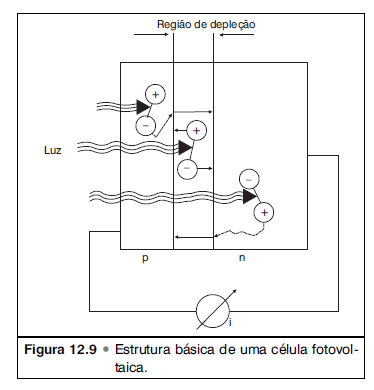 Adicione aqui o Texto
Materiais Elétricos – vol. 1 – Walfredo Schmidt
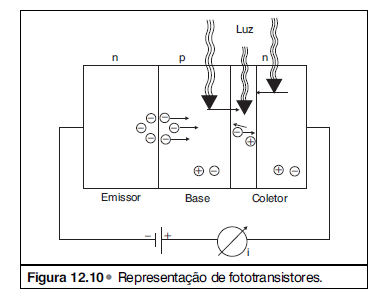 Adicione aqui o Texto
Materiais Elétricos – vol. 1 – Walfredo Schmidt
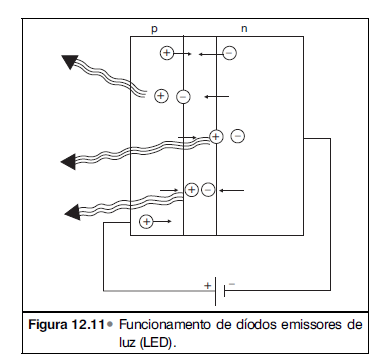 Adicione aqui o Texto
Materiais Elétricos – vol. 1 – Walfredo Schmidt
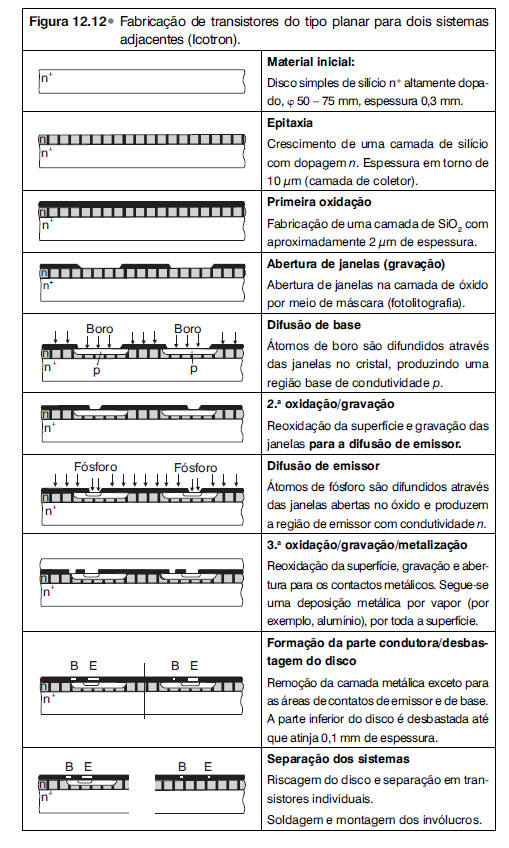 Adicione aqui o Texto
Materiais Elétricos – vol. 1 – Walfredo Schmidt
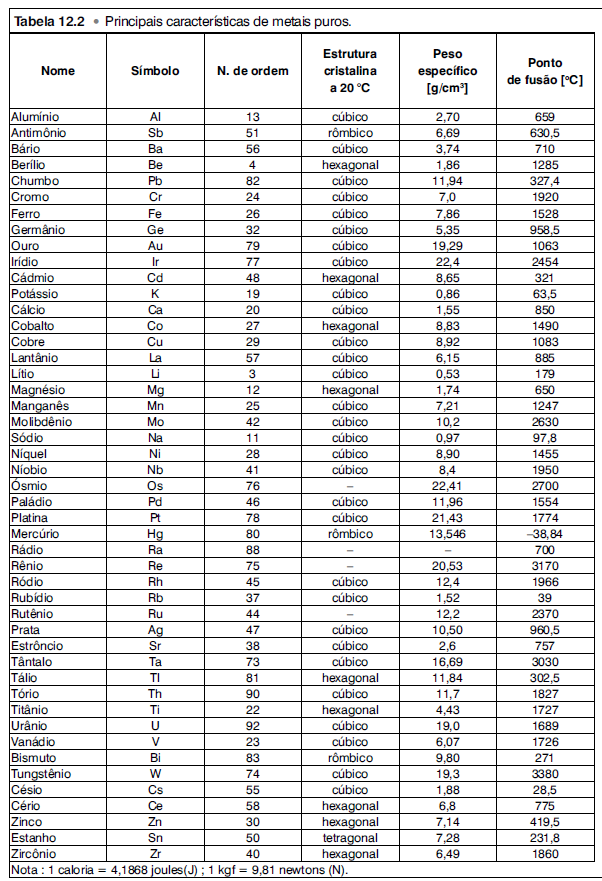 Adicione aqui o Texto
Materiais Elétricos – vol. 1 – Walfredo Schmidt
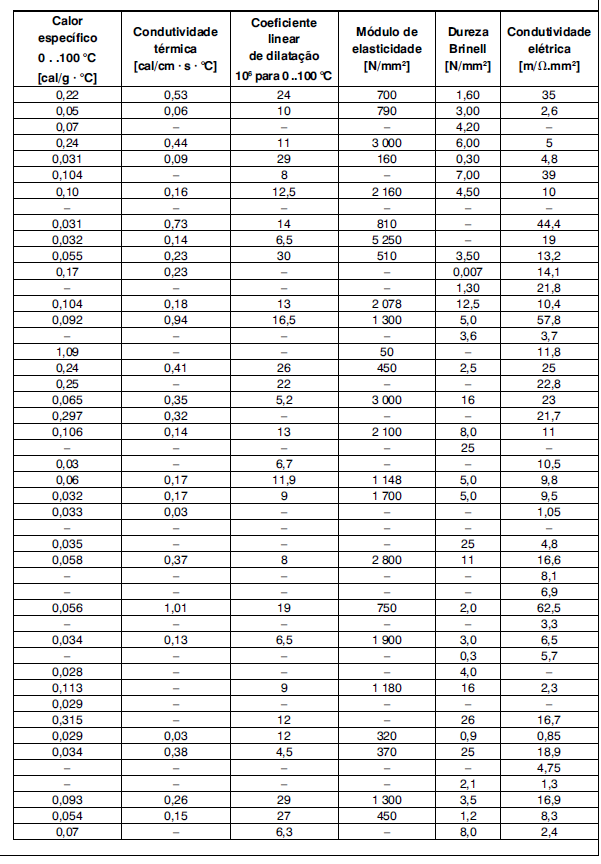 Adicione aqui o Texto
Materiais Elétricos – vol. 1 – Walfredo Schmidt